9th Honors 9.16.14
Turn in: 

Critical Read “Humans Try to Control Nature”
Take out: 

Planner, your reading, pen

Today’s Learning Objectives:

I can explain how cultural aspects might  be related to geography.
Today’s Agenda:
Discuss reading—let’s make connections to culture…

HW: 
Read “Civilization” Case Study—use a culture chart—focus on Sci/Tech
Early Advances
Nomads, hunter-gatherers
Why didn’t they just stay put?

Tools?
Is this a revolution?
What is a revolution?
The beginning of a recurring theme…

“Technology?”
Levels? Perhaps…
Paleolithic Art
What does “Paleo” mean?
How about “lithic?”
How does it develop?
Is this a need?

Where does it take place?
The Beginning of Agriculture
What’s it mean?
Agri (field)	culture (till)
Think about the size of groups
Connect to the group you selected for your culture chart
Gender roles?
Shift from food gathering to producing
From PALEO to NEO-lithic
What’s “neo” mean?!?
Cause and Effect of Agricultural Revolution
Themes of Geography (5)
Place
Cause and Effect of Agricultural Revolution
Themes of Geography (5)
Place: what is it like when we get there?
Cause and Effect of Agricultural Revolution
Themes of Geography (5)
Place: what is it like when we get there?
Climate—rising temperature=longer growing season
Cause and Effect of Agricultural Revolution
Themes of Geography (5)
Place: what is it like when we get there?
Climate—rising temperature=longer growing season
Cause and Effect of Agricultural Revolution
Longer growing season=more food
More food=more population
More population=more demand for food sources
More demand=more pressure
More pressure=need for stability
Farming offered this stability
Consistent source of food…
Farming Methods
Slash-and-burn (gatherers)
Used to clear fields
Ashes act as fertilizer—recycles nutrients to the soil and reduces acidity in the soil
Still on the move a bit…early crop rotation
After time the process would be repeated 
Domestication of animals (hunters)
Steps begin…
Kept, tamed, constant source of food
Pastoral nomads
Same, but different…
Think about “revolution”
Jarmo
Northeastern Iraq
Digging
Sickle blade
Milling stone
“New” way of life
“revolution?”
Commonality?
Nile River Valley
(Indus River Valley)
(Niger River Valley)
Huang He River Valley
Mexico/Central America
Villages
These changes happened in different places/times:  separate, then spread: diffusion
Africa—Nile River Valley
China—Huang He
Mexico/Central America
Peru—central Andes
Commonality?
Theme of Geography:  Place—Climate, soil, bodies of water, land formations
Catal Huyuk (chuh-TUL hoo-YOOK)
Located in present-day Turkey (South Central)
Name means?
5,000-6,000 population at its height
About 1,000 dwellings (brick)
Agriculture, livestock
Surplus=skilled workers
Obsidian, potters, weavers (again…name?)
Catal Huyuk (chuh-TUL hoo-YOOK)
Aspects of culture?
$, 	 ,
Mother goddess?
Controls what?
Any drawbacks to settlement?
Settlement provides?
Activities not required for survival…
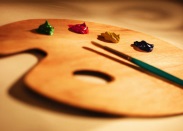 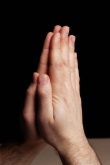 9th Honors 9.16.14
Turn in: 

Critical Read “Humans Try to Control Nature”
Take out: 

Planner, your reading, pen

Today’s Learning Objectives:

I can explain how cultural aspects might  be related to geography.
Today’s Agenda:
Discuss reading—let’s make connections

HW: 
Read “Civilization” Case Study—use a culture chart—focus on Sci/Tech